PowerPoint template to accompany the LGBT+ History Month 2019 lesson pack for:

Post-16 learners

We know that good teaching is tailored to meet the needs of the children or young people in each individual class. That’s why we’ve created this editable PowerPoint template – feel free to adapt it to suit your teaching context or to add your school or college slide template to the background.

Who are Stonewall?
This resource is produced by Stonewall, a UK-based charity that stands for the freedom, equity and potential of all lesbian, gay, bi, trans, queer, questioning and ace (LGBTQ+) people. At Stonewall, we imagine a world where LGBTQ+ people everywhere can live our lives to the full. Founded in London in 1989, we now work in each nation of the UK and have established partnerships across the globe. Over the last three decades, we have created transformative change in the lives of LGBTQ+ people in the UK, helping win equal rights around marriage, having children and inclusive education.

Our campaigns drive positive change for our communities, and our sustained change and empowerment programmes ensure that LGBTQ+ people can thrive throughout our lives. We make sure that the world hears and learns from our communities, and our work is grounded in evidence and expertise.

Stonewall is proud to provide information, support and guidance on LGBTQ+ inclusion; working towards a world where we’re all free to be. This does not constitute legal advice, and is not intended to be a substitute for legal counsel on any subject matter. To find out more about our work, visit us at www.stonewall.org.uk.   

Registered Charity No 1101255 (England and Wales) and SC039681 (Scotland)
[Speaker Notes: Visit our website for the lesson plan to accompany this PowerPoint.]
LO: To be able to explain how the context influences the meaning of a poem
LO: To be able to explain how the context influences the meaning of a poem
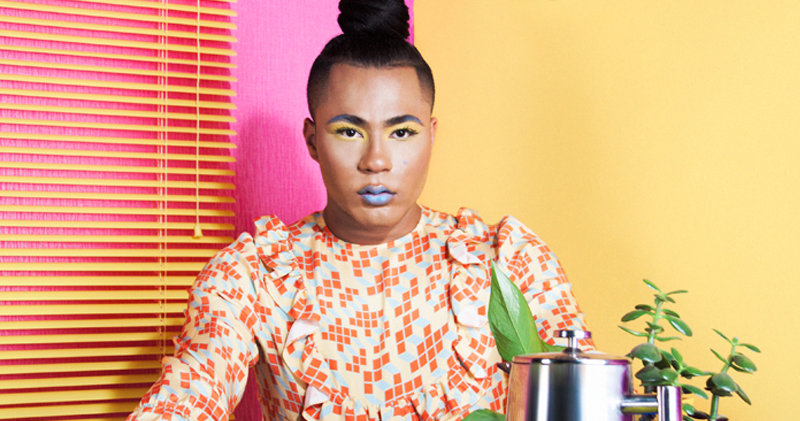 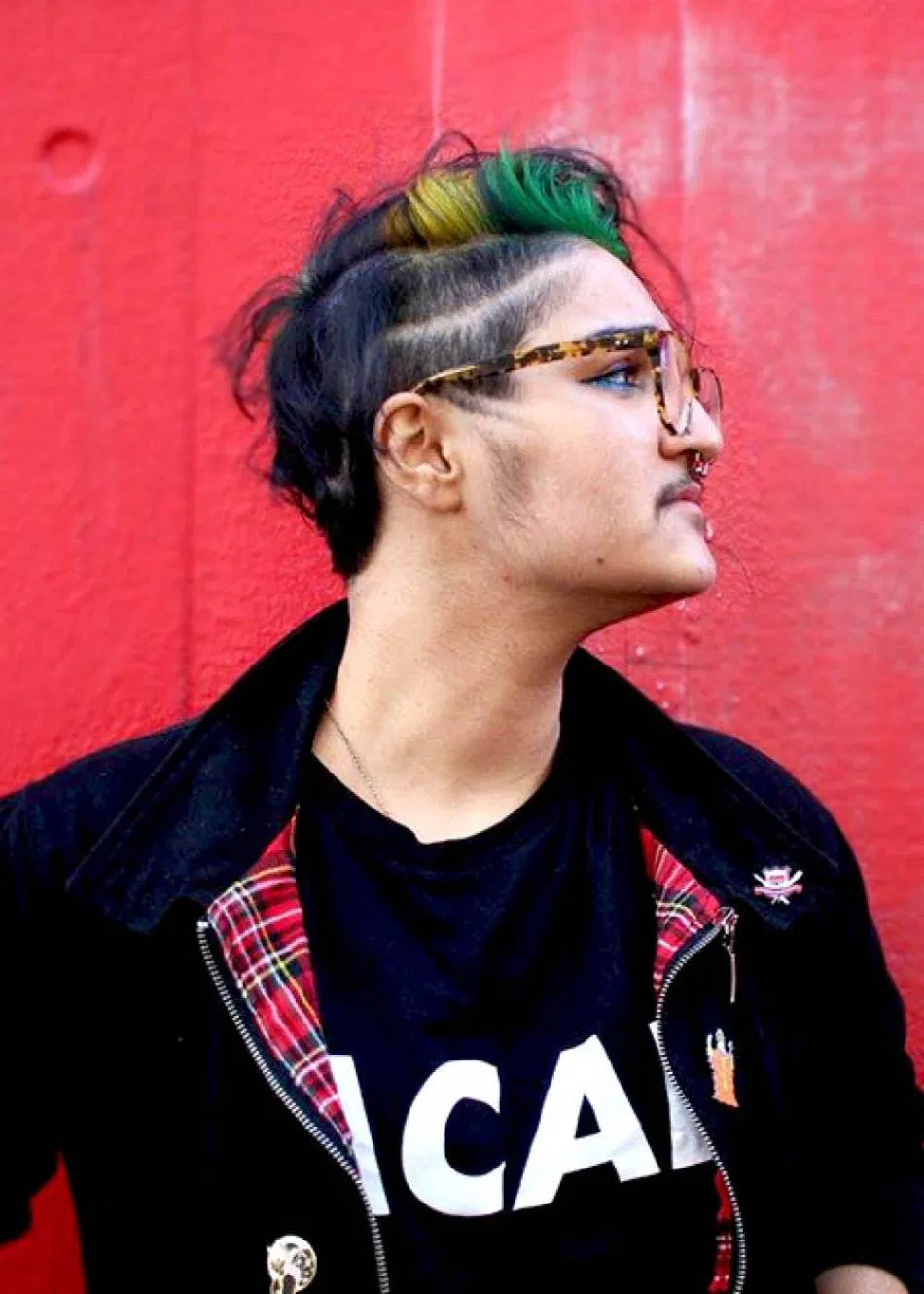 In the bath – 
a poem by Soofiya Andry (they/them)

Sing it to my body – 
a poem by Travis Alabanza (they/them)
[Speaker Notes: Give the students some context for the two poems that they are going to be comparing. They are both written by trans people. It is essential to note that both poets use they/them pronouns, and that students should ensure that they use the correct pronouns when referring to the two poets.]
LO: To be able to explain how the context influences the meaning of a poem
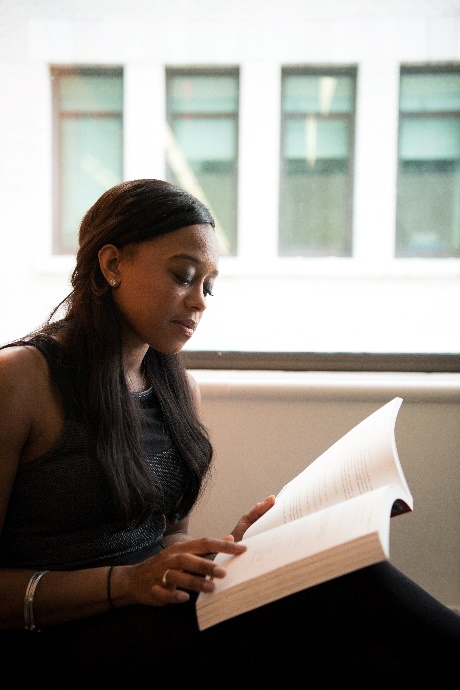 Identify:
•	What the poems tell you about each poet’s relationship to their body.
•	What the poems tell you about society’s relationship to the poet’s body.
[Speaker Notes: Students work in pairs to read and then compare the poems In the bath  by Soofiya Andry and Sing it to my body by Travis Alabanza.
 
You can find the poems here:
https://www.youtube.com/watch?v=dIbbpPtRNLs from 0:38
https://www.facebook.com/RadicalSoftnessPoetry/photos/a.387640601614184/389808438064067/?type=3&theater, 
 
They should identify:
What the poems tell you about each poet’s relationship to their body.
What the poems tell you about society’s relationship to their body.]
LO: To be able to explain how the context influences the meaning of a poem
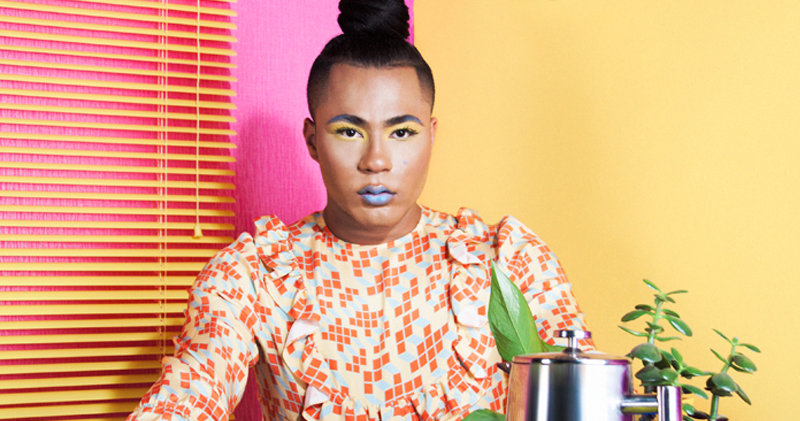 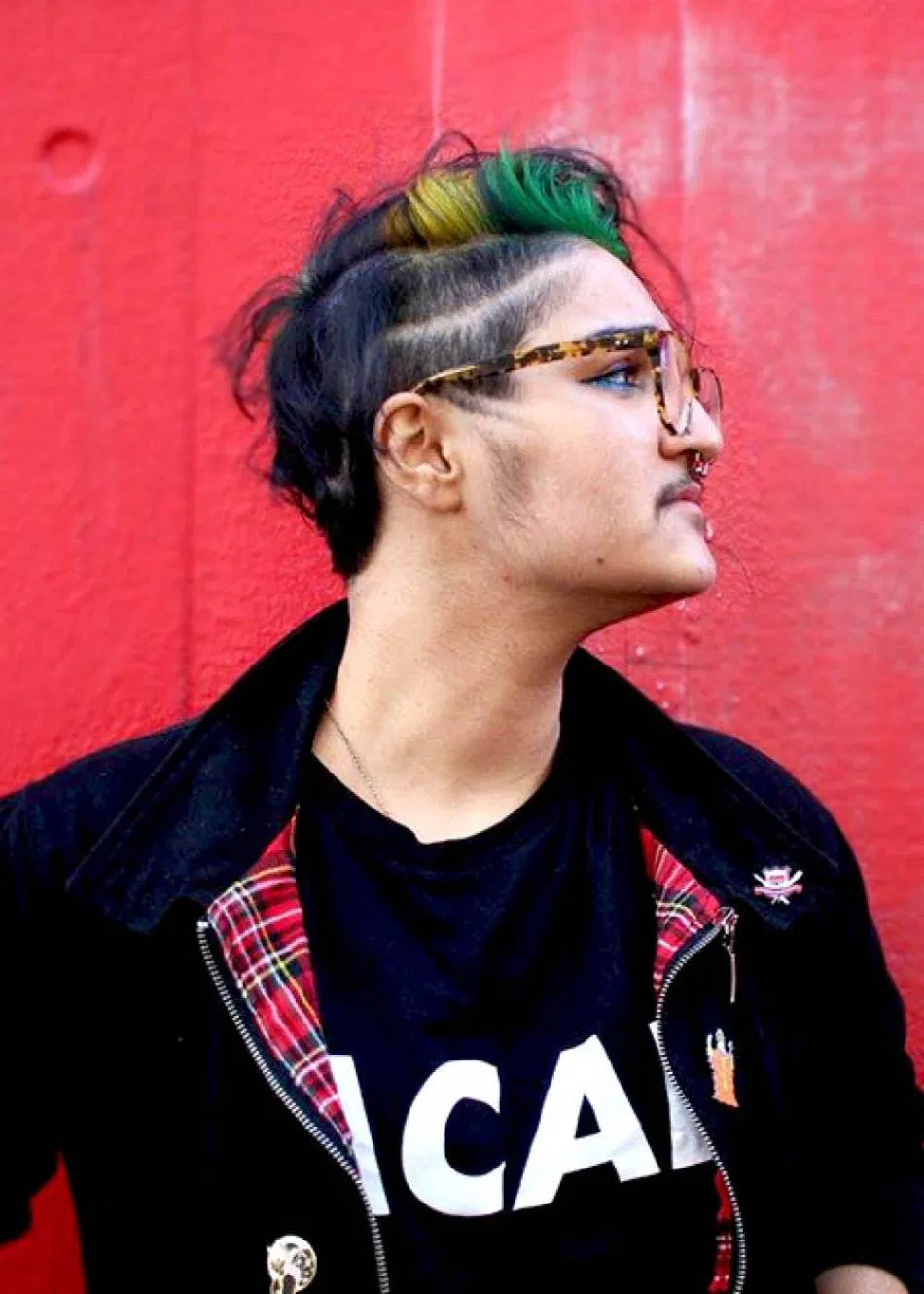 What were the similarities and differences?

How does context influence the meaning?
[Speaker Notes: Students share their initial thoughts on the two poems.
 
Discuss that Soofiya Andry’s poem is mainly focused on their own relationship to their body – discuss what their relationship might be? Wholly negative? Wholly positive? Discuss that lots of trans people have a difficult relationship with their body, which often involves very mixed feelings. It is essential to note that not all trans people hate their body, but also important to acknowledge the impact that gender dysphoria can have on a trans person.
 
How is Travis Alabanza’s poem different in style and in focus? Discuss that Travis’ poem focusses on society’s relationship to – and rejection of – their body. Discuss the impact of transphobia, you could refer to statistics from the LGBT in Britain: Trans Report. For example, more than two in five trans people (44 per cent) avoid
certain streets altogether because they don’t feel safe
there as an LGBT person. Highlight that trans feminine people of colour are at disproportionate risk of transphobic violence. As a trans femme of colour, how does Travis portray their fear of that? 
 
Note: When referring to two or more people who use they/them pronouns, it is useful to say that ‘they both’ or ‘they all’ so that students are clear that you are referring to both/all of the people you are talking about .]
LO: To be able to explain how the context influences the meaning of a poem
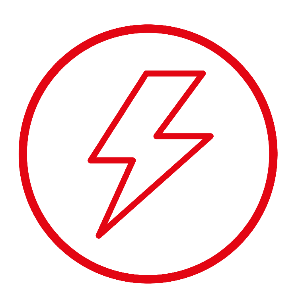 How do the poems In the bath by Soofiya Andry and Sing it to my body by Travis Alabanza communicate the poets’ lived experiences with the reader?
[Speaker Notes: Students answer the question: How do the poems In the bath by Soofiya Andry and Sing it to my body by Travis Alabanza communicate trans’ people’s lived experiences with the reader?]